Reflective Functioning, Interoception, and Art Experience
Hally Wolhandler
Master’s Thesis Proposal
The New School
1
Study Proposal: Abstract
Are there correlations between RF, interoception, and art experience in undergraduates?
No studies yet linking interoception and RF (or interoception and attachment)
RF and interoception inextricably tied to affect regulation, emotion, and sense of self
RF and interoception theorized to be transmitted through early caregiving
Elucidate role of the body in attachment
Link body processes to narrative representation
2
What is Interoception?
Interoception is the perception of internal bodily cues (Cameron, 2001)
Interoception is a bottom-up and top-down process (Wiens, 2005)
Interoception
Embodiment
Proprioception
Exteroception
3
Measuring Interoception
Interoception
Interoceptive Accuracy (IAcc):  Empirically measured interoceptive awareness (Garfinkel et al., 2015)

IAcc commonly measured with a heartbeat perception task (Schandry, 1981)
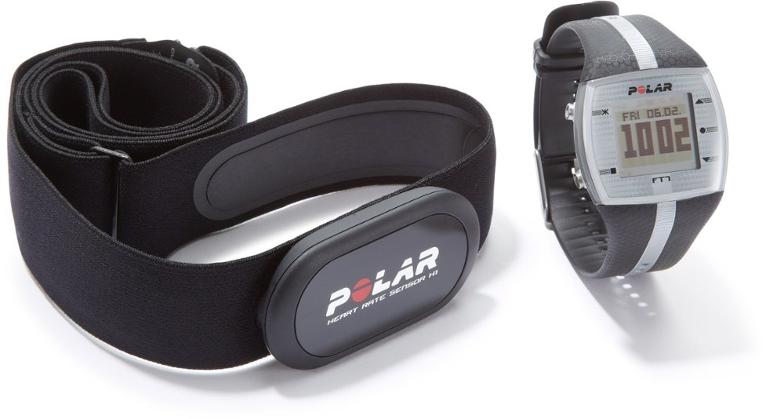 4
Interoception and Emotion
James-Lange Theory of Emotion: Emotions originate in bodily functions (James & Lang, 1922)
Somatic Marker Hypothesis (Damasio, 1996)
The same brain structures (right AIC and ACC) are involved in interoception and emotional awareness
The insula integrates bodily and environmental information to present the embodied self to the brain; inextricably linked to feeling states (Craig, 2009)
Bodily signals lay the groundwork for embodiment and sense of self, selfhood (Tsakiris, 2017)
5
Interoceptive Accuracy and Feeling States
Higher IAcc linked to:
Better emotion regulation strategies (Kever, Pollatos, Vermeulen, & Grynberg, 2015)
Greater intensity of emotions (Pollatos, Gramann, Schandry, 2007)
Greater empathy (Grynberg & Pollatos, 2015) and being more sensitive to the emotions of others (Terasawa, Moriguchi, Tochizawa, Umeda, 2014)
Trait anxiety (Pollatos, Traut-Mattausch, Schroeder, Schandry, 2007)
Low Iacc
Among those with ASD (Garfinkel et al., 2016) and alexithymia (Shah, Hall, Catmur, & Bird, 2016)
Depressive symptoms (Pollatos, Traut-Mattausch, Schandry, 2009)
6
Interoceptive Accuracy and the Body/Arts
Lower IAcc linked to eating disorders — particularly AN (Pollatos et al., 2008)
Higher IAcc linked to stronger sense of bodily ownership (Suzuki et al., 2013)
People involved in the arts may have higher IAcc 
Musicians (Schirmer-Mokwa et al., 2015)
Dancers (Christensen, Gaigg, Calvo-Merino, 2017)
Art involves eliciting an emotional experience and expressing it through the body; monitoring this process improves IAcc
Artists and AAI: More trauma/loss, but securely attached (Thomson & Jaque, 2012)
7
Interoception: Selfhood and Attachment
Hypothesized to play a regulatory role; keeps the person in homeostasis 
Subjective awareness and feelings rely on neural and physiological processes 
Combined, these things lay the groundwork for a coherent sense of self (Craig, 2009; Tsakiris, 2017)
Fotopoulou & Tsakiris, 2017: Self is inherently embodied (“embodied mentalization”), based in interoception, and created through interactions in early infancy 
Steele, Steele, & Beebe, 2017: Caregivers’ interoception may lay the groundwork for the quality of the dyadic relationship; IAcc could be transmitted through attachment relationships
8
Reflective Functioning
Reflective Functioning (RF) is the psychological process that underlies mentalization
Mentalization: Ability to accurately infer the thoughts, feelings, intentions of the self and others; the understanding that these can determine behavior
Relates to both the self and others; good RF allows someone to distinguish between inner and outer reality
RF is an organizing function; it helps someone make sense of the world
Underlies defining features of selfhood

(Fonagy, Steele, & Steele, 1998)
9
Reflective Functioning Links
Higher RF is transmitted through sensitive caregiving (Fonagy, Steele, & Steele, 1998)
High RF strongly correlated with attachment security (Steele & Steele, 2008)
High RF in parent correlated with secure attachment in child (Fonagy, Steele, & Steele, 1991)
RF is a protective factor (Katznelson, 2014)
Lower RF among anorexia patients (Ward et al., 2001); high and low RF in bulimia patients (Pedersen, Lunn, Katznelson, & Poulsen, 2012)
Lower RF in MDD (Fischer-Kern et al., 2013)
Lower RF among ASD patients (Taylor, Target, & Charman, 2008)
10
Scoring RF
The concept and RF coding system was originally developed as part of the longitudinal London Parent-Child Project (Fonagy, Steele & Steele, 1991)
RF is coded from the Adult Attachment Interview (AAI) although it can and has been applied to other interviews and transcripts
“Demand” questions all scored; “permit” questions scored if they contain RF
Passages containing RF (3 and above) are assigned an RF category and scored; over all scores range from -1 to 9
High score is over 5

(Fonagy, Steele, & Steele, 1998)
11
Indicators of High RF
12
Indicators of Low RF
13
Examples of RF
“I think he’s a tough love type of person, and I am not a tough love type of person, so I think that kind of clashes sometimes. When I’m looking for comfort, his way of showing that is a little bit different than the way that I show it to other people when they need that.” 
“I think they were doing that because I was very vulnerable and I think people could sense that, and I think people — especially little kids — can take advantage of that…I also think people grow up. I think if I saw those same people today, we’d have normal conversations.” 
“I think my dad was really stressed when I was a kid with work and I think he just couldn't cope with it in a healthy way. He would lash out. He would get very very angry. I love him, but he had angry outbursts and they would stem from when he was feeling stressed.”
14
Examples of Low RF
“I feel like any child would instinctively put this adjective out if they were to describe…on an ordinary, common level…their relationship as loving just cause of the nature of the female figure towards their offspring. So, I mean, it’s basically every memory.”
“I don’t think anything was a setback. I really value every second of my — ever since before I was even born to now — that my mom and dad and the people around me invested positive and healthy values and principles…They wanted me to the be the best person I could be and evidently that turned out.”
15
RF and IAcc
Sense of self

Empathy

Affect regulation

Adaptive
Eating Pathology

ASD

MDD

Maladaptive
Low RF
Low IAcc
RF
16
Study Proposal
Administer the following to undergraduate students from Parsons:
The Schandry Heartbeat Perception Task (1981)
Participants wear heart rate monitors and count heart beats without feeling pulse Reported heart beats are compared to actual ones using heart rate variability software
High score great than .50 (0-1 scale)
Adult Attachment Interview (George, Kaplan, and Main, 1996):
20 questions related to familial relationships and childhood experiences
45 minutes to an hour
Audio recorded and coded for RF using the RF Manual (Fonagy, Steele & Steele, 1998)
High score 5 and above
Art Experience Questionnaire (Chatterjee, Widick, Sternschein, Smith, & Bromberger, 2010)
Eight items rated on a Likert scale
Measures frequency of artistic experiences such as museum visits, lessons, and practice.
Artistically experienced individuals score over 14 points
Will add a line about their course of study
17
Study Proposal: Hypothesis
IAcc and RF are positively correlated, in that interoceptive accuracy scores will be higher among those with higher reflective functioning, and vice versa
Higher art experience scores will also be correlated with higher RF and higher IAcc
18
Study Proposal
Why?
No studies linking RF/IAcc
Few studies on attachment and the arts
Connect biological processes to narrative representation
Expand on theories that embodiment is a developmental process based in attachment
Intergenerational transmission of interoception (Steele, Steele, & Beebe, 2017)
Limitations
Only one coder
Small sample size (20)
19
Thank you!
To Miriam, Howard, Amanda, Aniella, Anthony, Koret, Jessica and the Body Group!
20
References (1/2)
Cameron, O. G. (2001). Interoception: the inside story—a model for psychosomatic processes. Psychosomatic Medicine, 63(5), 697–710. doi: 0033-3174/01/6305-0697
Chatterjee, A., Widick, P., Sternschein, R., Smith, W. B., & Bromberger, B. (2010). The assessment of art attributes. Empirical Studies of the Arts, 28(2), 207–222. doi: 10.2190/EM.28.2.f
Christensen, J. F., Gaigg, S. B., & Calvo‐Merino, B. (2018). I can feel my heartbeat: Dancers have increased interoceptive accuracy. Psychophysiology, 55(4), e13008. doi: 10.1111/psyp.13008
Craig, A. D. (2009). How do you feel — now? The anterior insula and human awareness. Nature Reviews Neuroscience, 10, 59–70. doi: 10.1038/nrn2555
Critchley, H. D., Wiens, S., Rotshtein, P., Öhman, A., & Dolan, R. J. (2004). Neural systems supporting interoceptive awareness. Nature Neuroscience, 7(2), 189. doi: 10.1038/nn1176
Damasio, A. R. (1996). The somatic marker hypothesis and the possible functions of the prefrontal cortex. Philosophical Transactions of the Royal Society of London. Series B: Biological Sciences, 351(1346), 1413–1420. doi: 10.1098/rstb.1996.0125
Fischer-Kern, M., Fonagy, P., Kapusta, N. D., Luyten, P., Boss, S., Naderer, A., ... & Leithner, K. (2013). Mentalizing in female inpatients with major depressive disorder. The Journal of Nervous and Mental Disease, 201(3), 202–207. doi: 10.1097/NMD.0b013e3182845c0a
Fonagy, P., Steele, H., & Steele, M. (1991). Maternal representations of attachment during pregnancy predict the organization of infant‐mother attachment at one year of age. Child Development, 62(5), 891–905. Doi: 10.1111/j.1467-8624.1991.tb01578.x 
Fonagy, P., Target, M., Steele, H., & Steele, M. (1998). Reflective-functioning manual, version 5.0, for application to adult attachment interviews. London: University College London, 161-2.
Fotopoulou, A., & Tsakiris, M. (2017). Mentalizing homeostasis: The social origins of interoceptive inference. Neuropsychoanalysis, 19(1), 3–28. doi: 10.1080/15294145.2017.1294031
Garfinkel, S. N., Seth, A. K., Barrett, A. B., Suzuki, K., & Critchley, H. D. (2015). Knowing your own heart: distinguishing interoceptive accuracy from interoceptive awareness. Biological Psychology, 104, 65–74. doi: 10.1016/j.biopsycho.2014.11.004
Garfinkel, S. N., Tiley, C., O'Keeffe, S., Harrison, N. A., Seth, A. K., & Critchley, H. D. (2016). Discrepancies between dimensions of interoception in autism: Implications for emotion and anxiety. Biological Psychology, 114, 117–126. doi: 10.1016/j.biopsycho.2015.12.003
George, C., Kaplan, N., & Main, M. (1996). Adult attachment interview. Unpublished manuscript, Department of Psychology, University of California, Berkeley (third edition).
Grynberg, D., & Pollatos, O. (2015). Perceiving one's body shapes empathy. Physiology & Behavior, 140, 54–60. doi: 10.1016/j.physbeh.2014.12.026
Herbert, B. M., & Pollatos, O. (2012). The body in the mind: on the relationship between interoception and embodiment. Topics in Cognitive Science, 4(4), 692–704. doi: 10.1111/j.1756-8765.2012.01189.x
Katznelson, H. (2014). Reflective Functioning: A review. Clinical Psychology Review, 34(2), 107–117. doi: 10.1016/j.cpr.2013.12.003
70 patients suffering from bulimia nervosa. European Eating Disorders Review, 20(4), 303–310. doi: 10.1002/erv.2158
21
References (2/2)
Kever, A., Pollatos, O., Vermeulen, N., & Grynberg, D. (2015). Interoceptive sensitivity facilitates both antecedent-and response-focused emotion regulation strategies. Personality and Individual Differences, 87, 20–23. doi: 10.1016/j.paid.2015.07.014
Lange, C. G., & James, W. (1922). The emotions (Vol. 1). Retrieved from https://books.google.com/books?hl=en&lr=&id=kZRWAAAAYAAJ
Pedersen, S. H., Lunn, S., Katznelson, H., & Poulsen, S. (2012). Reflective functioning in
Pollatos, O., Gramann, K., & Schandry, R. (2007). Neural systems connecting interoceptive awareness and feelings. Human Brain Mapping, 28(1), 9–18. doi: 10.1002/hbm.20258
Pollatos, O., Kurz, A. L., Albrecht, J., Schreder, T., Kleemann, A. M., Schöpf, V., ... & Schandry, R. (2008). Reduced perception of bodily signals in anorexia nervosa. Eating Behaviors, 9(4), 381–388.
Pollatos, O., Traut‐Mattausch, E., & Schandry, R. (2009). Differential effects of anxiety and depression on interoceptive accuracy. Depression and Anxiety, 26(2), 167–173. doi: 10.1002/da.20504
Pollatos, O., Traut-Mattausch, E., Schroeder, H., & Schandry, R. (2007). Interoceptive awareness mediates the relationship between anxiety and the intensity of unpleasant feelings. Journal of Anxiety Disorders, 21(7), 931–943. doi: 10.1016/j.janxdis.2006.12.004
Schandry, R. (1981). Heart beat perception and emotional experience. Psychophysiology, 18(4), 483–488. doi: 10.1111/j.1469-8986.1981.tb02486.x
Schirmer-Mokwa, K. L., Fard, P. R., Zamorano, A. M., Finkel, S., Birbaumer, N., & Kleber, B. A. (2015). Evidence for enhanced interoceptive accuracy in professional musicians. Frontiers in Behavioral Neuroscience, 9, 349. doi: 10.3389/fnbeh.2015.00349
Shah, P., Hall, R., Catmur, C., & Bird, G. (2016). Alexithymia, not autism, is associated with impaired interoception. Cortex, 81, 215–220. doi: 10.1016/j.cortex.2016.03.021
Steele, H., & Steele, M. (2008). On the Origins of Reflective Functioning. In Mentalization (pp. 151–176). Routledge.
Steele, M., Steele, H., & Beebe, B. (2017). Applying an attachment and microanalytic lens to “embodied mentalization”: Commentary on “Mentalizing homeostasis: the social origins of interoceptive inference” by Fotopoulou and Tsakiris. Neuropsychoanalysis, 19(1), 59–66. doi: 10.1080/15294145.2017.1295218
Suzuki, K., Garfinkel, S. N., Critchley, H. D., & Seth, A. K. (2013). Multisensory integration across exteroceptive and interoceptive domains modulates self-experience in the rubber-hand illusion. Neuropsychologia, 51(13), 2909–2917. doi: 10.1016/j.neuropsychologia.2013.08.014
Taylor, E. L., Target, M., & Charman, T. (2008). Attachment in adults with high-functioning autism. Attachment & Human Development, 10(2), 143–163. Doi: 10.1080/14616730802113687
Thomson, P., & Jaque, S. V. (2012). Dissociation and the Adult Attachment Interview in artists and performing artists. Attachment & human development, 14(2), 145-160. doi:  10.1080/14616734.2012.661602
Tsakiris, M. (2017). The multisensory basis of the self: from body to identity to others. The Quarterly Journal of Experimental Psychology, 70(4), 597–609. doi: 10.1080/17470218.2016.1181768
Terasawa, Y., Moriguchi, Y., Tochizawa, S., & Umeda, S. (2014). Interoceptive sensitivity predicts sensitivity to the emotions of others. Cognition and Emotion, 28(8), 1435–1448. doi: 10.1080/02699931.2014.888988
Ward, A., Ramsay, R., Turnbull, S., Steele, M., Steele, H., & Treasure, J. (2001). Attachment in anorexia nervosa: A transgenerational perspective. British Journal of Medical Psychology, 74(4), 497–505. doi: 10.1348/000711201161145
Wiens, S. (2005). Interoception in emotional experience. Current Opinion in Neurology, 18(4), 442–447. doi: 10.1097/01.wco.0000168079.92106.99
22